Rekodavi
Tilakatsaus 21.4.21
Edellisen palaverin jälkeen olemme...
Kirjautumisen ja pääkäyttäjäominaisuuksien kehittämistä on jatkettu.
Käyttäjälaskuriominaisuuden kehittämistä on jatkettu.
Testauksen suunnittelu on aloitettu.
Seuraavaan palaveriin mennessä aiomme...
Jatkaa sovelluksen kehittämistä vaatimusmäärittelyn pohjalta.
Ajankäyttö
Kokonaisuudessa ryhmäläisillä mennyt aikaa noin 477 tuntia, josta 404 tuntia varsinaiseen projektiin.
Viime palaverin jälkeen tullut 75 tuntia (tavoite 64 h/viikko).
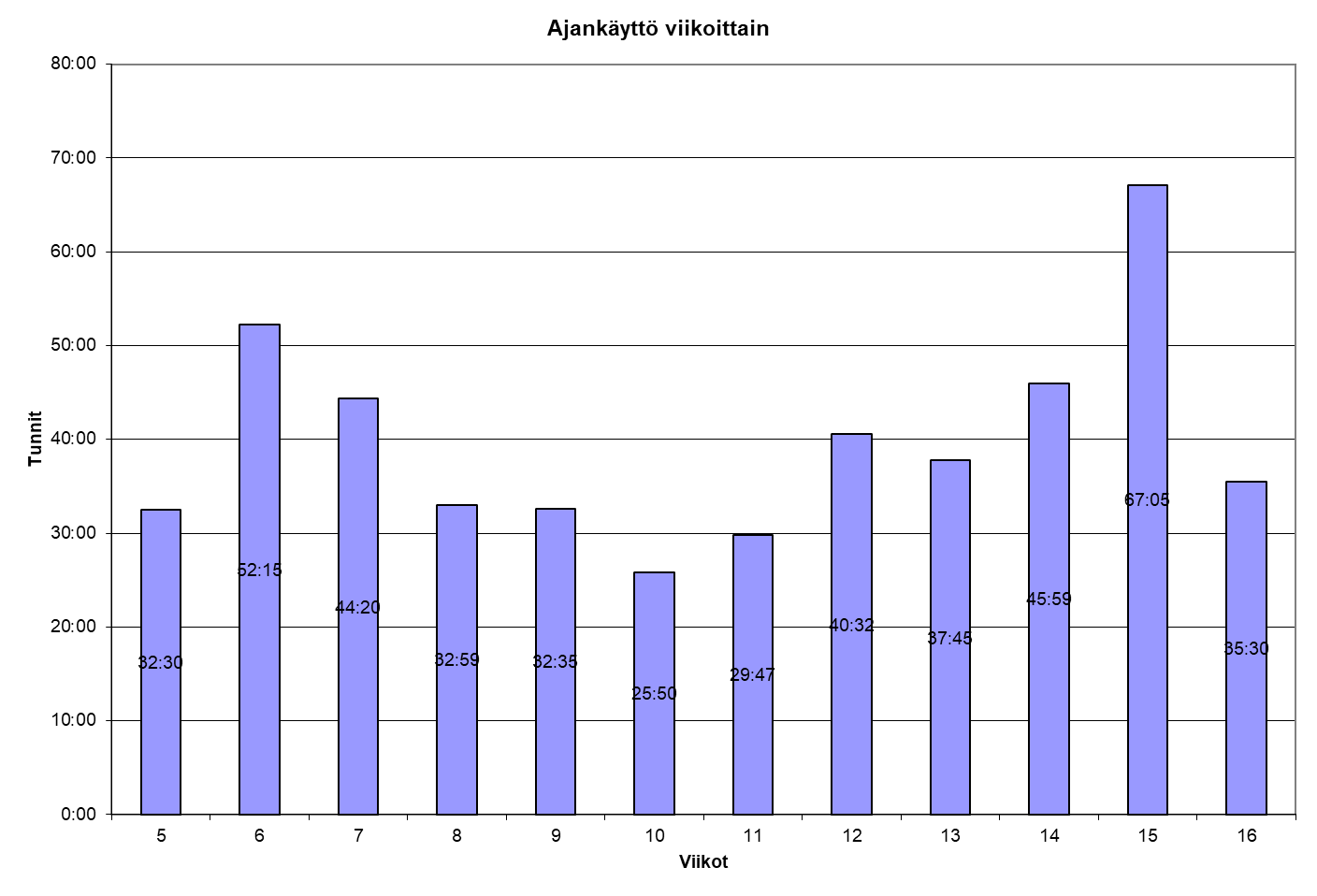 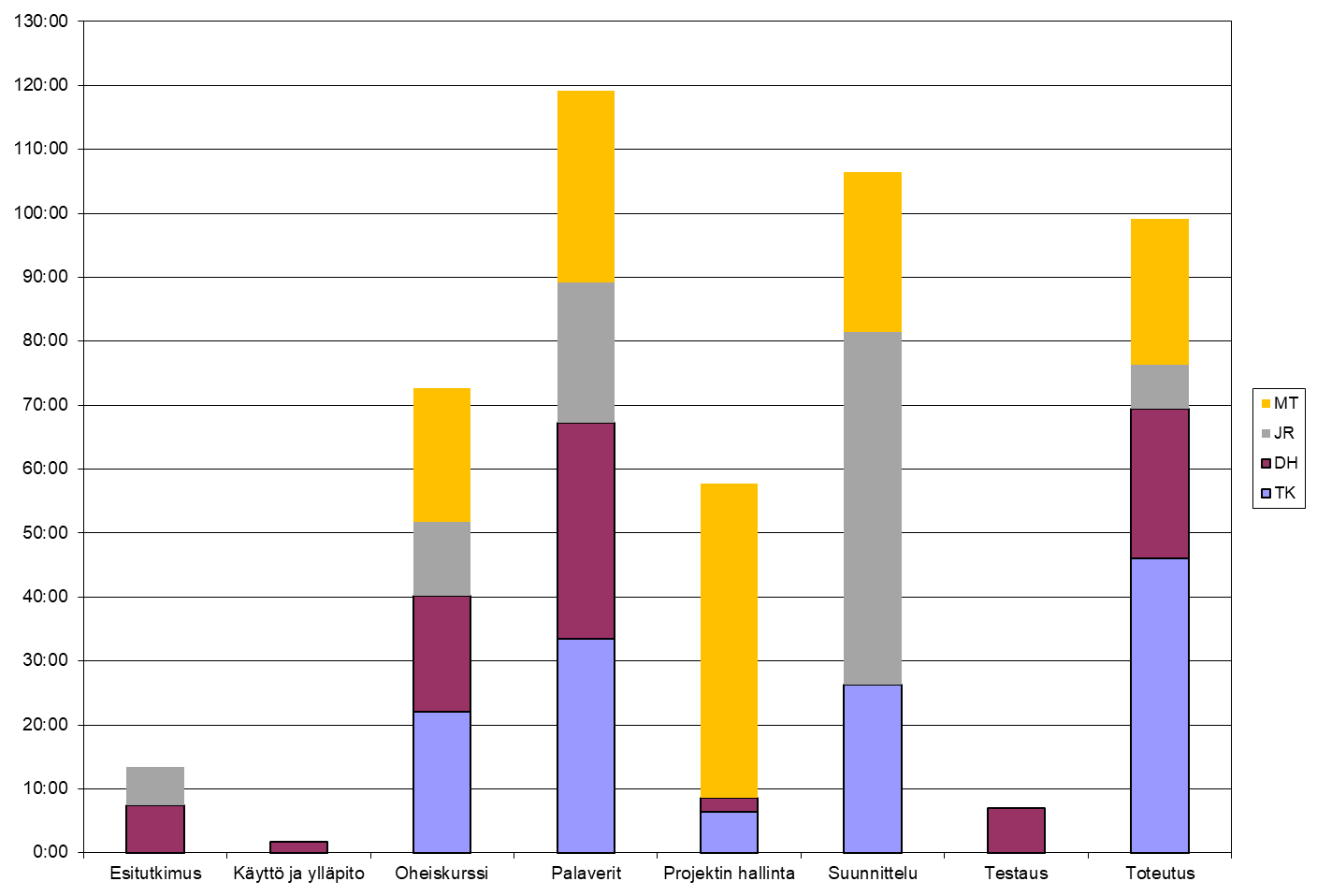 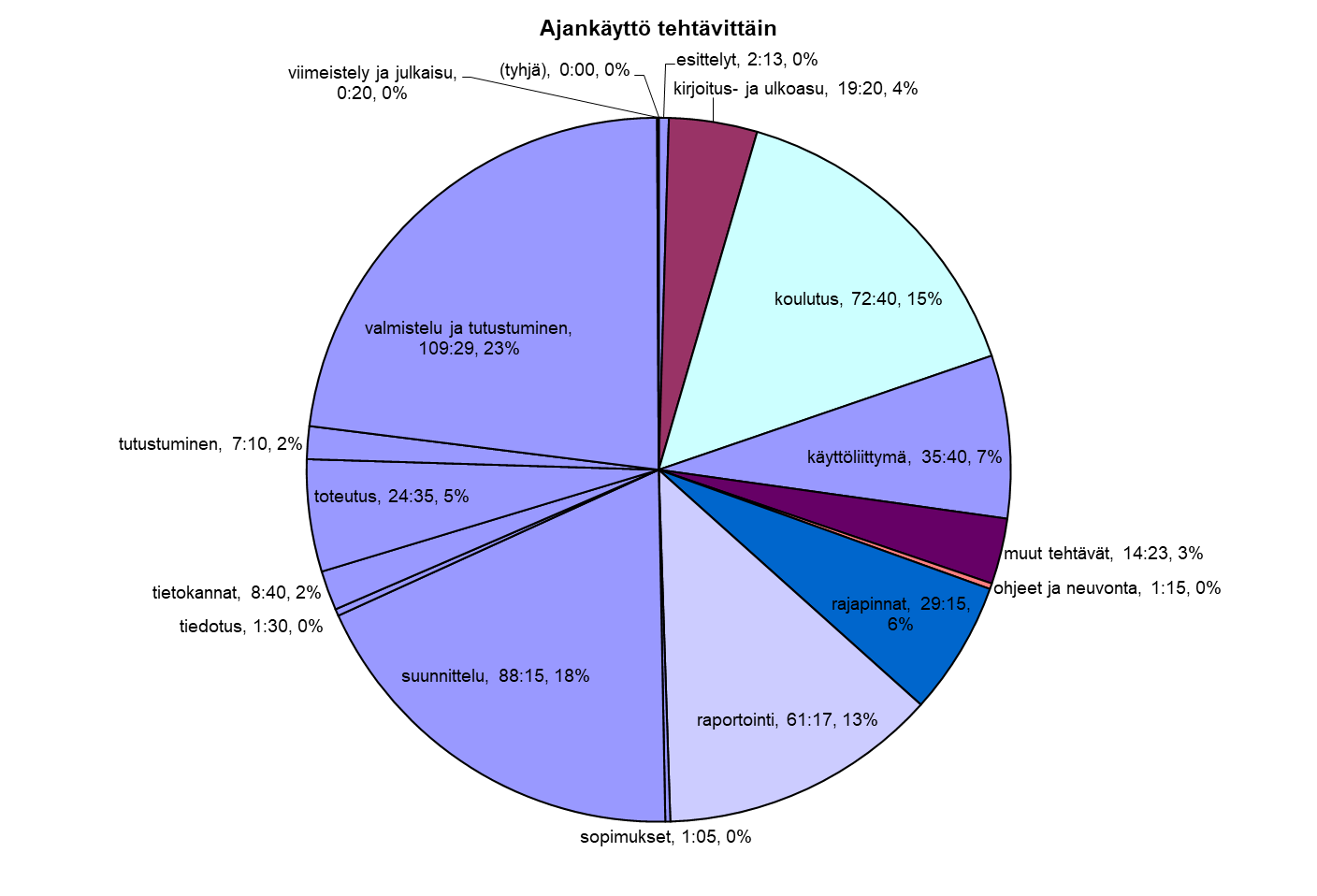